Исследования на темы:
Сила притяжения.
Солнечный свет! Какой у тебя цвет?
Такие разные метеориты!
Выполнили:
ученики 2 класса 
ЧУ СОШ «Лексис»
Руководитель:
учитель начальных классов
Дьякова Т.В.
Сила притяжения земли
Исаак Ньютон
Цель:
Узнать,  как сила притяжения действует на различные предметы.
Гипотезы:
- Допустим, маленькие предметы падают медленнее, чем большие.
- Предположим, что одинаковые предметы падают с одинаковой скоростью.
Оборудование:
2 одинаковых яблокаКонфеткаМяч
Вывод:
:
          Из различных источников мы знаем, что сила притяжения одинаково воздействует на все предметы, но оказывается, масса предмета придает ему при падении собственное ускорение.
Спасибо за внимание!
Солнечный свет! Какой у тебя цвет?
Цель:
Узнать,  какого цвета солнечный свет
Гипотезы:
Возможно, что солнечный свет  имеет белый цвет.

Возможно, что солнечный свет  имеет желтый цвет.

Возможно, что солнечный свет  имеет красный цвет.
Оборудование:
Стакан
Вода
Картон
Вывод:
Солнечные лучи имеют множество цветов, и сквозь воду в стакане они выглядят как радуга.
Спасибо за внимание!
Такие разные метеориты
Метеоры и болиды
Метеоритный поток
Цель:
Сравнить кратеры разных метеоритов
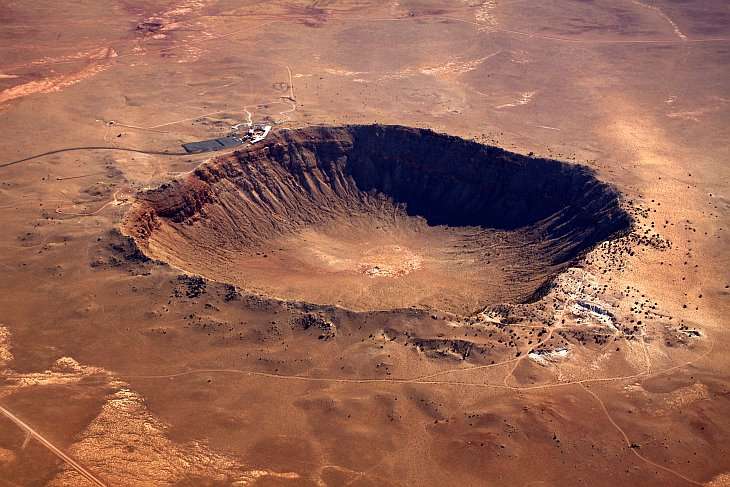 Гипотезы:
Допустим, кратеры одинаковых метеоритов одинаковы.
Предположим, кратеры различных предметов имеют разные размеры.
Оборудование:
2 одинаковых яблока
Пластилиновый ком
2 Мяча
Вывод:
Одинаковые лунки могут иметь только те метеориты, которые имеют одинаковый размер и форму, только в том случае если падают под одинаковым углом и при падении не меняют положение или те которые имеют шарообразную форму. Во всех остальных случаях кратеры будут разной формы и размера.
Спасибо за внимание!